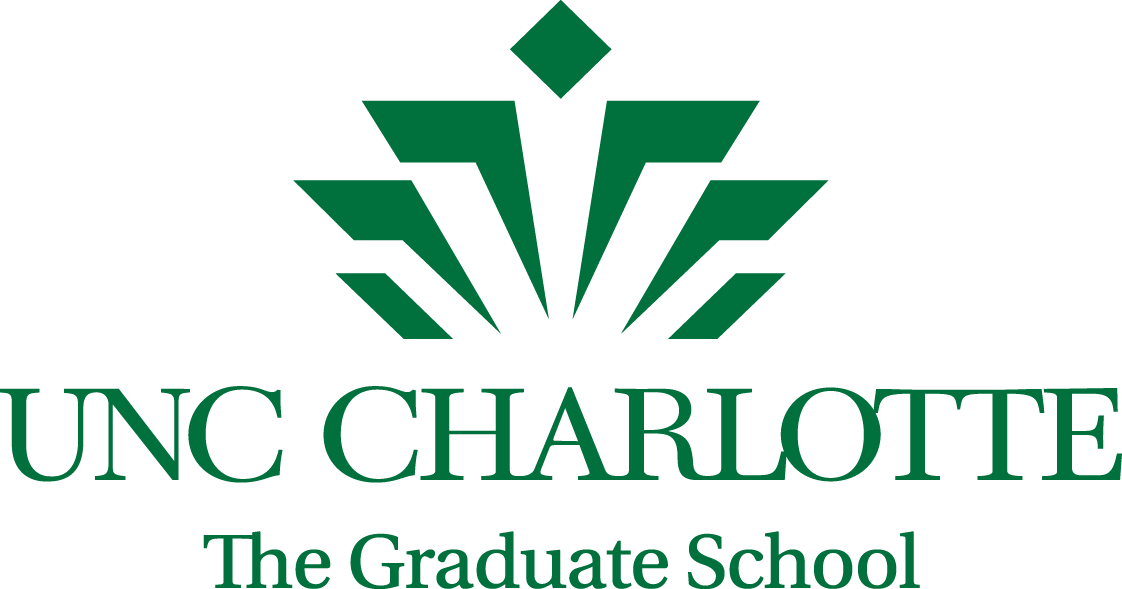 Preparing for the Fall: How to Support and Retain Current Graduate StudentsJohnna Watson, Associate Dean Adapted by T. L. Reynolds
Record Graduate Enrollment and Record Completions
Fall 2019: 5,545 compared to 5,323 in 2018 (19% of the University enrollment) 
Spring 2020 also a record enrollment 
Diverse class; 4157 domestic (75%); 1,388 International (25%); 1,430 URM (26%) 
2018-19; 2,250 graduate degrees awarded (28% of the total number of graduates)
177 doctoral degrees, 1,740 master’s. 333 certificates 
Note this information is available on GPDnet  https://egem.uncc.edu/
Fall 2020 Application Report (as of May 11, 2020)
Fall Enrollment Report (May 11, 2020)
Challenges and Risks to Future Growth
The Coronavirus Impacting current and prospective students, probably for months
Academic disruptions, school closures, moving to on-line delivery 
Shelter at home orders
Growing negative effects on economy
Travel bans, restrictions, U.S. Consulate closures 
Test cancellations (GRE, GMAT, TOEFL, IELTS) around the world
Cost of attendance/funding
Fees (highest in the UNC system)
Tuition increments
Stipend/funding levels
Debt/federal loan policy
trillion student loan debt (in the U.S.)
NC ranks 10th in the country in student loan debt ($44.4 billion)
Competition
Online (University of Arizona, NC State)
Local (Gardner Web, Queens, et al)
Political climate and immigration policies, perceived increased hostility towards foreign nationals in the U.S.
With Your Help We Can Mitigate some of the Challenges.
Communicate regularly with your applicants and enrolled students to help keep them connected. Set up a regular Virtual Office Hour for students. 
Encourage all students who are ‘eligible to enroll’ to do just that
Offer virtual Information Sessions for prospective students, applicants, and continuing students (Graduate Admissions, Graduate Academic Affairs, and the Center for Graduate Life Can Help!)
Explore resources to support Graduate Enrollment Management online at: https://egem.uncc.edu
Make timely recommendations for admission, funding, and assistantships
Support continuing students in new, creative ways, check out the Center for Graduate Life https://gradlife.uncc.edu/
Consider collaborative offerings of classes, particularly those with traditionally low enrollment (e.g., seminars, special topics)
Good Mentoring for Successful Retentions Hasn’t Changed
Now more than ever, retention requires constant vigilance.
Faculty Mentors are needed to:
 Help the student connect with the program
Provide emotional support such as tips for balancing work and personal life
Access information the student might not otherwise have
Serve as a guide to the professional discipline
Help demystify graduate education 
Provide honest feedback
Help in improving skills (technical and interpersonal)